Willkommen zur WR-bili E-session
Bitte Smartphone/Tablet mit QR-Reader bereitlegen!
„The best education consists in immunizing people against systematic attempts at education.“Paul Karl Feyerabend
„Scientists work from models acquired through education […] often without quite knowing […] what characteristics have given these models the status of community paradigms.“Thomas Samuel kuhn
Anything Goes?
Almost!
„Pragmatisch gesehen läuft translanguanging auf eine planvolle Mitbenutzung der L1 […] zugunsten der Unterrichtsökonomie hinaus. Es findet Verwendung bei der präzisen Klärung komplexer, fachbezogener Zusammenhänge, bei kurzfristigen Hilfestellungen (soft scaffolds) und bei der Gewährleistung affektiv bedingter Schüleräußerungen […].“
KLEWITZ, Bernd (2019), „Bilingualer Sachfachunterricht Politik und Wirtschaft“, Narr Francke Attempto Verlag, Tübingen; S. 20
WR-Bili in der praxis I
Goods and Services
Or go to: https://www.stlouisfed.org/education/exploring-economics-video-series/goods-and-services
The quiz 1/1 www.stlouisfed.org/education
The quiz 1/2 www.stlouisfed.org/education
The quiz 1/3 www.stlouisfed.org/education
The quiz 1/4 www.stlouisfed.org/education
The quiz 1/5 www.stlouisfed.org/education
The quiz 1/6 www.stlouisfed.org/education
The keywww.stlouisfed.org/education
WR-Bili in der praxis II
A free lunch?
„There is no such thing as a free lunch.“
Or go to: https://www.stlouisfed.org/education/economic-lowdown-video-series/no-such-thing-free-lunch
The quiz 2/1 www.stlouisfed.org/education
The quiz 2/2 www.stlouisfed.org/education
The quiz 2/3 www.stlouisfed.org/education
The quiz 2/4 www.stlouisfed.org/education
The quiz 2/5 www.stlouisfed.org/education
The quiz 2/6 www.stlouisfed.org/education
The key
WR-Bili in der praxis III
Career Services
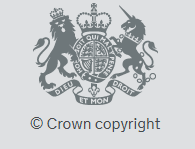 All content is available under the Open Government Licence v3.0, except where otherwise stated
Or go to: https://nationalcareers.service.gov.uk/
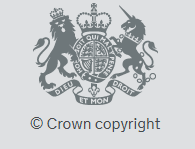 All content is available under the Open Government Licence v3.0, except where otherwise stated
Or go to: https://beta.nationalcareers.service.gov.uk/
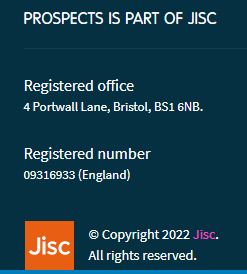 Or go to: https://www.prospects.ac.uk/careers-advice/applying-for-jobs/write-a-successful-job-application
Or go to: https://www.bbc.co.uk/bitesize/articles/zrtqqp3
WR-Bili in der praxis IV
BBC BITESIZE
BBC Bitesize: https://www.bbc.co.uk/bitesize
Copyright © 2022 BBC.
Copyright © 2022 BBC.
WR-Bili in der praxis V
„Welcome to Germany“
WR-Bili in der praxis VI
„weitere nützliche Publikationen“
Informationen zum Ausbildungssystem (als PDF kostenlos verfügbar, Stand 2019)https://www.arbeitsagentur.de/datei/duale-ausbildung-en_ba013173.pdf
Informationen zur EU(PDF version, Stand 2017)https://www.europedirectpyrenees.eu/wp-content/uploads/EU-me.pdf
Informationen zur EU(PDF version, Stand 2017)https://www.europedirectpyrenees.eu/wp-content/uploads/EU-me.pdf
Ausführliche informationen zur sozialen sicherung, Arbeitsrecht, Betriebsverfassung;187 Seiten(PDF version, stand 2020)https://www.bmas.de/SharedDocs/Downloads/DE/Publikationen/a998-social-security-at-a-glance-total-summary.pdf;jsessionid=A096634D8EDDBA1CD8934FE5A0C79DAB.delivery1-master?__blob=publicationFile&v=1
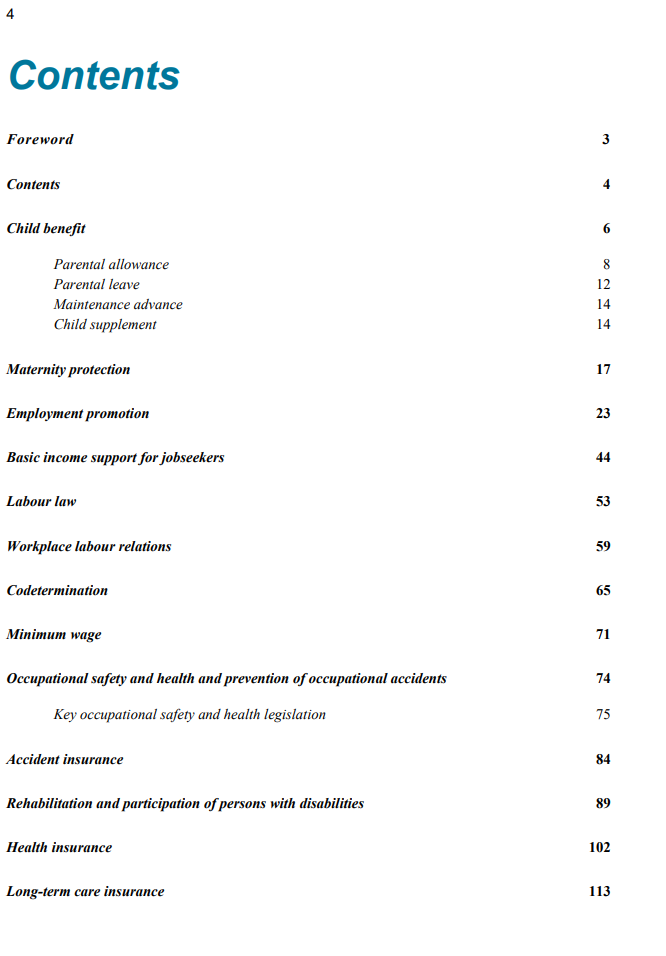 Vielen Dank für Ihre Aufmerksamkeit.
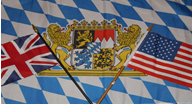